Literary DevicesTerms 21-40
English Language Arts
Epitaph
an inscription on a tombstone or monument in memory of the person buried there

Example: “Remember friends as you go by / As you are now, so once was I / As I am now, you you shall be / Prepare for death and follow me”
Epitaph
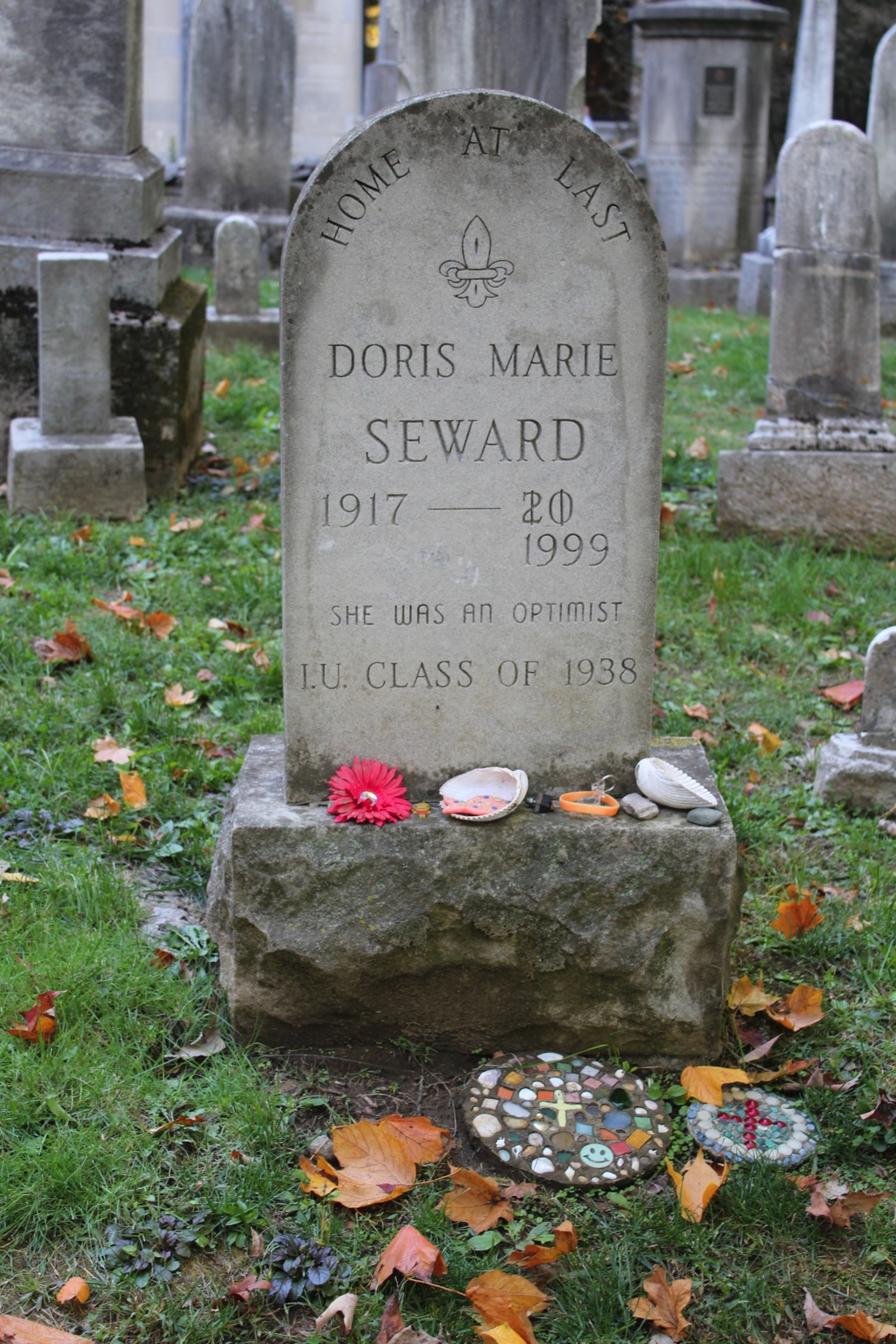 Euphemism
an indirect, less offensive way of saying something that is considered unpleasant

Example: Instead of saying, “He’s dead,” one might say, “He passed” or “He is in a better place.”
Euphemism
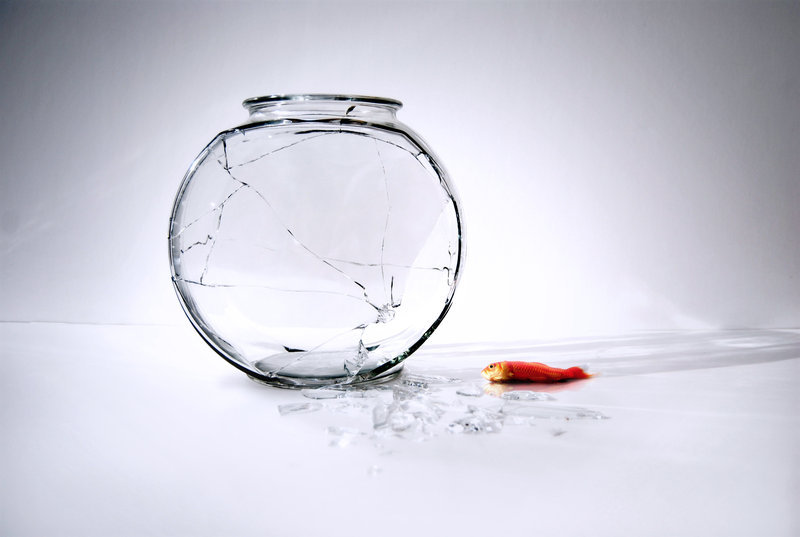 Euphony
pleasant words that are easy to articulate

Example: 'Tis hard to say, if greater Want of Skill / Appear in Writing or in Judging ill, /But, of the two, less dang'rous is th' Offence, / To tire our Patience, than mis-lead our Sense: /Some few in that, but Numbers err in this, / Ten Censure wrong for one who Writes amiss; / A Fool might once himself alone expose, / Now One in Verse makes many more in Prose.
Euphony
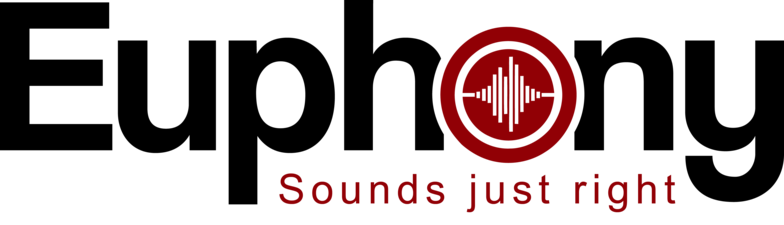 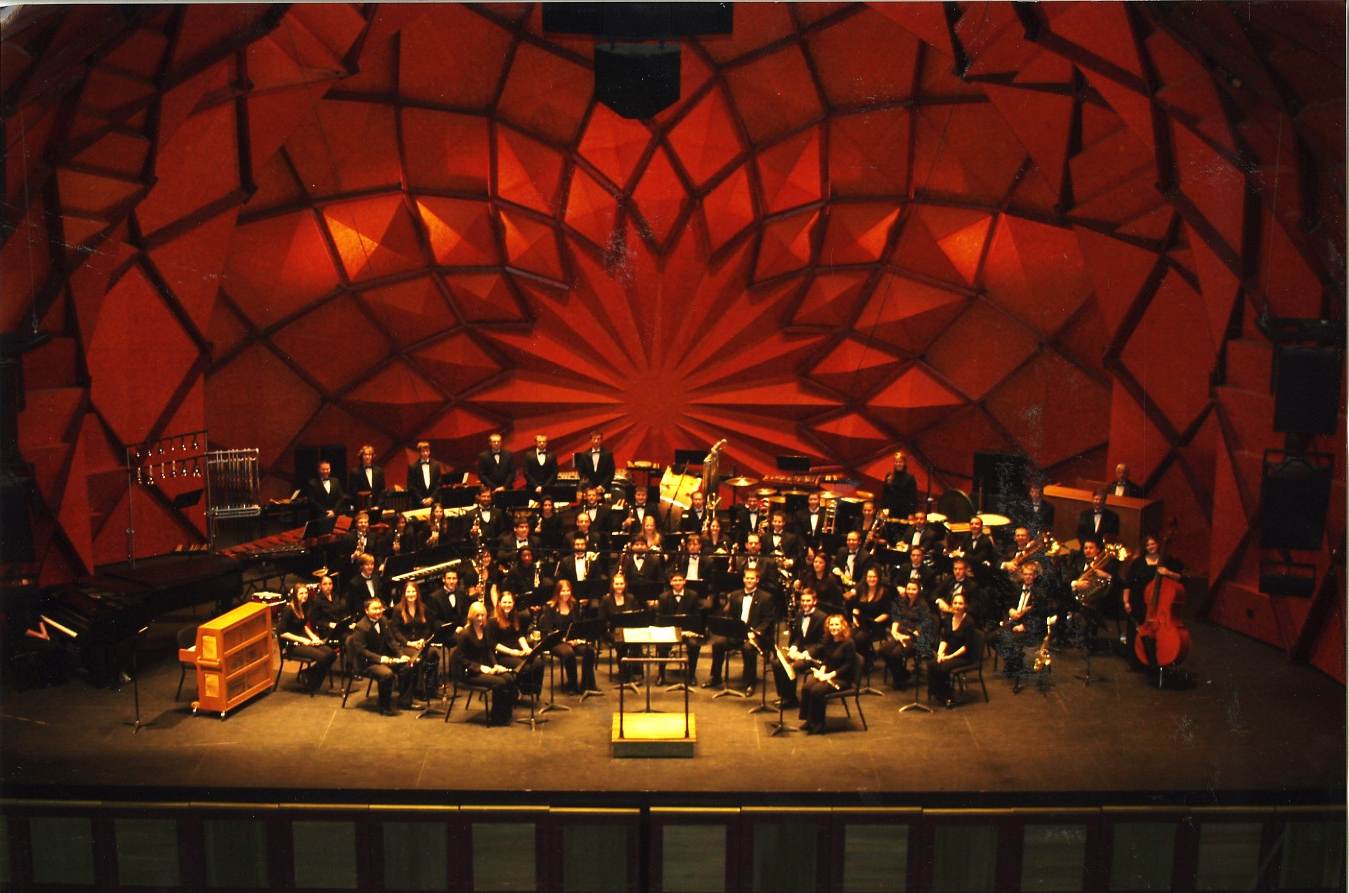 Foil Characters
two characters that highlight each other by their differences

Example: Rowdy & Junior from The Absolutely True Diary of a Part-Time Indian by Sherman Alexie.
Example: Kevin & Tom Weylin from Kindred by Octavia Butler
Foil Characters
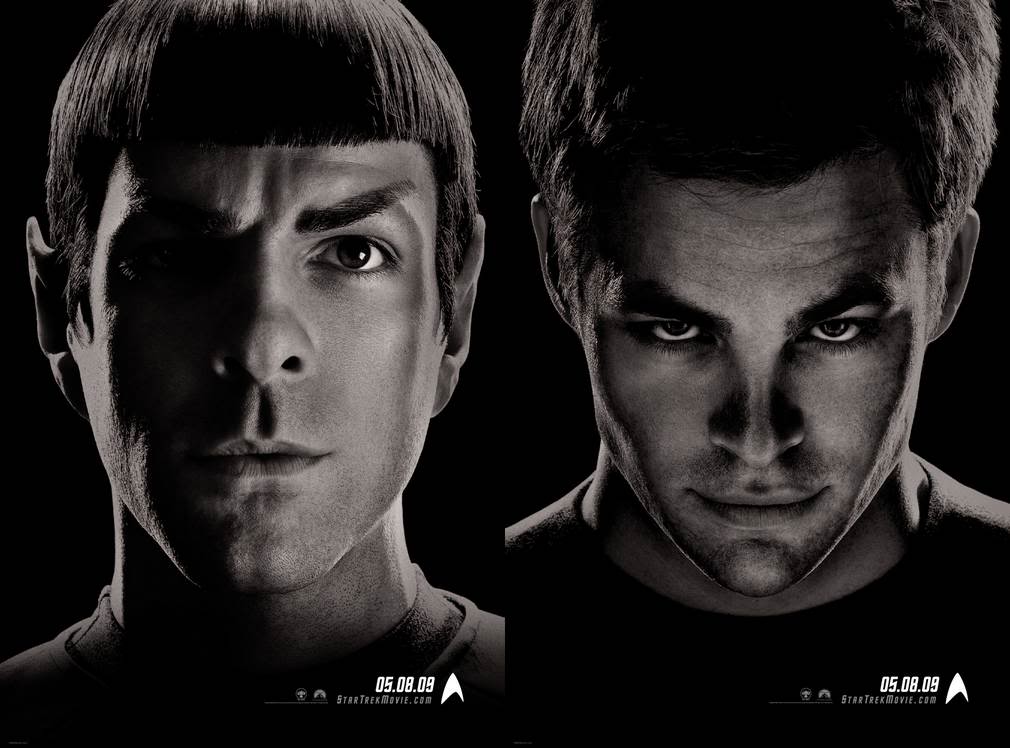 Foreshadowing
the use of hints and clues to suggest what will happen later in a plot

Example: When Odysseus goes to see Tiresias, his fate is foreshadowed. 

Example: In Kindred, Tom Weylin’s treatment of Sarah represents Rufus Weylin’s treatment of Alice. In so, Tom Weylin’s treatment of Luke foreshadows Rufus Weylin’s treatment of Sam.
Foreshadowing
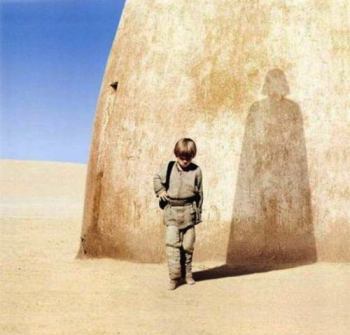 Free Verse
poetic form that does not have a regular meter or rhyme scheme

Example:
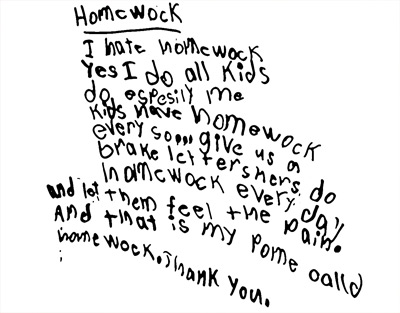 Hyperbole
a figure of speech that uses exaggeration to express strong emotion, make a point, or evoke humor

Example: There were a million people there! (When the venue only fits 150 people).
Hyperbole
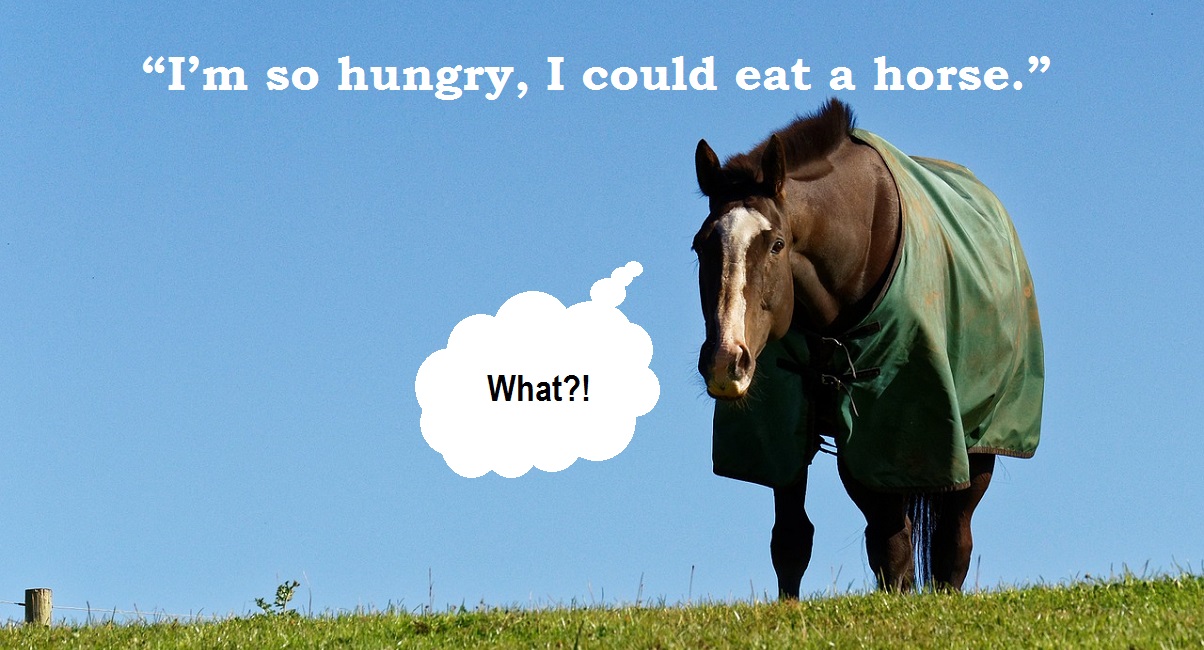 Idiom
an accepted phrase or expression having a meaning different from the literal

Example: Get off your high horse. I’m on cloud nine. It’s raining cats and dogs. Who let the cat out of the bag? Cat got your tongue? Don’t jump the gun. We all have to pay the piper. Quit singing the blues. You’re playing the world’s smallest violin. I’m sick as a dog. You’ve got a chip on you shoulder. It takes two to Tango.
Idiom
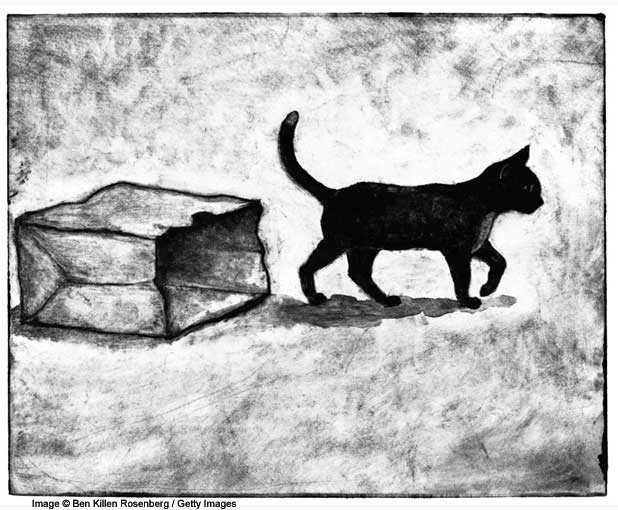 Imagery
when the writer or speaker uses their descriptions to access the senses of the reader or listener

Example: When Junior says that he looks like a capital L walking down the road, he is using imagery.
Example: Whenever Dana describes the Weylin house, she is using imagery.
Imagery
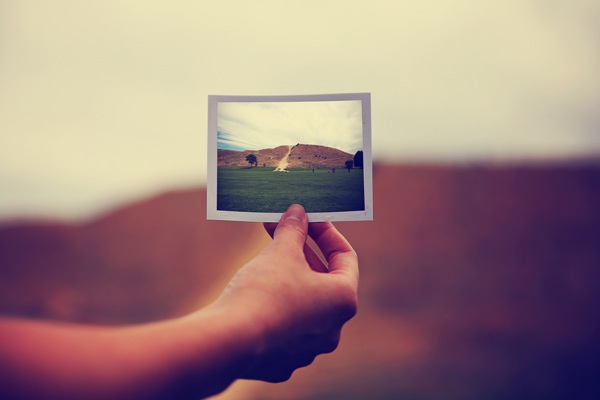 Internal Rhyme
rhyme that occurs within a line, rather than at the end 

Example: “Once upon a midnight dreary, while I pondered weak and weary.” from “The Raven” by Edgar Allan Poe
Internal Rhyme
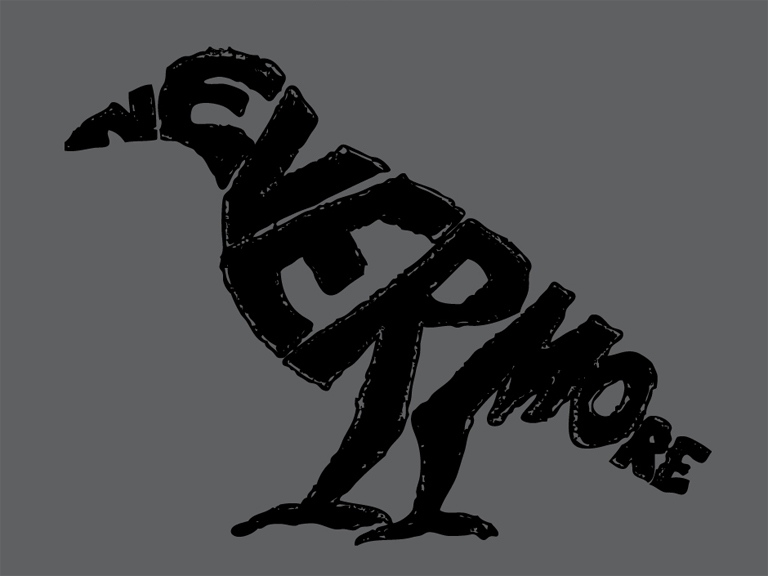 Irony
a contrast between what is expected and what actually exists or happens

Example: There is irony when the audience knows what is happening in Romeo & Juliet, but the characters do not. 
Example: In “Sweat” by Zora Neale Hurston, it is ironic that the title is two-fold. It both represents Delia’s hard work and Sykes sweat at the end.
Irony
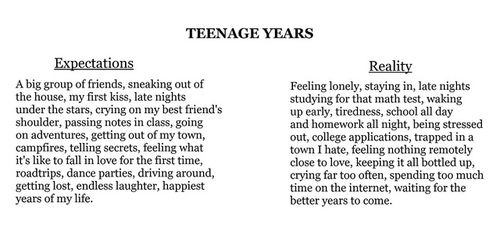 Juxtaposition
placing two elements side by side to present a comparison or contrast

Example: By comparing Rowdy to Gordy, one can understand the differences in friendships in Sherman Alexie’s The Absolutely True Diary of a Part-Time Indian. 

Example: By juxtaposing Demetrius and Lysander, one can analyze the concept of “love,” in Shakespeare’s A Mid-Summer Night’s Dream.
Juxtaposition
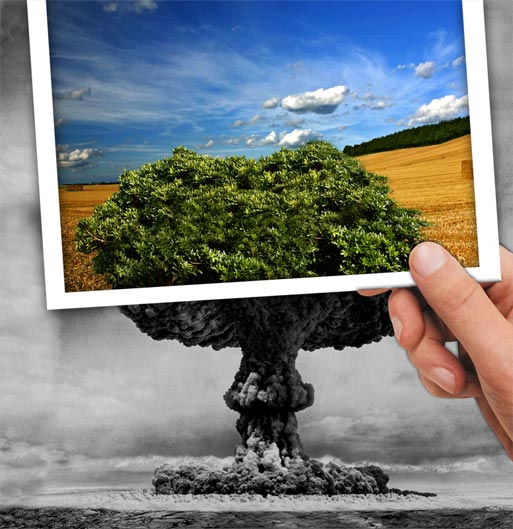 Lyric
a short poem of songlike quality

Example: Cheers Theme: “Making your way through the world today / Takes everything you got. / Taking a break from all your worries, / Would really help a lot. / Wouldn’t you like to get away? / Sometimes you want to go / Where everybody knows your name, / And they are always glad you came…”
Lyric
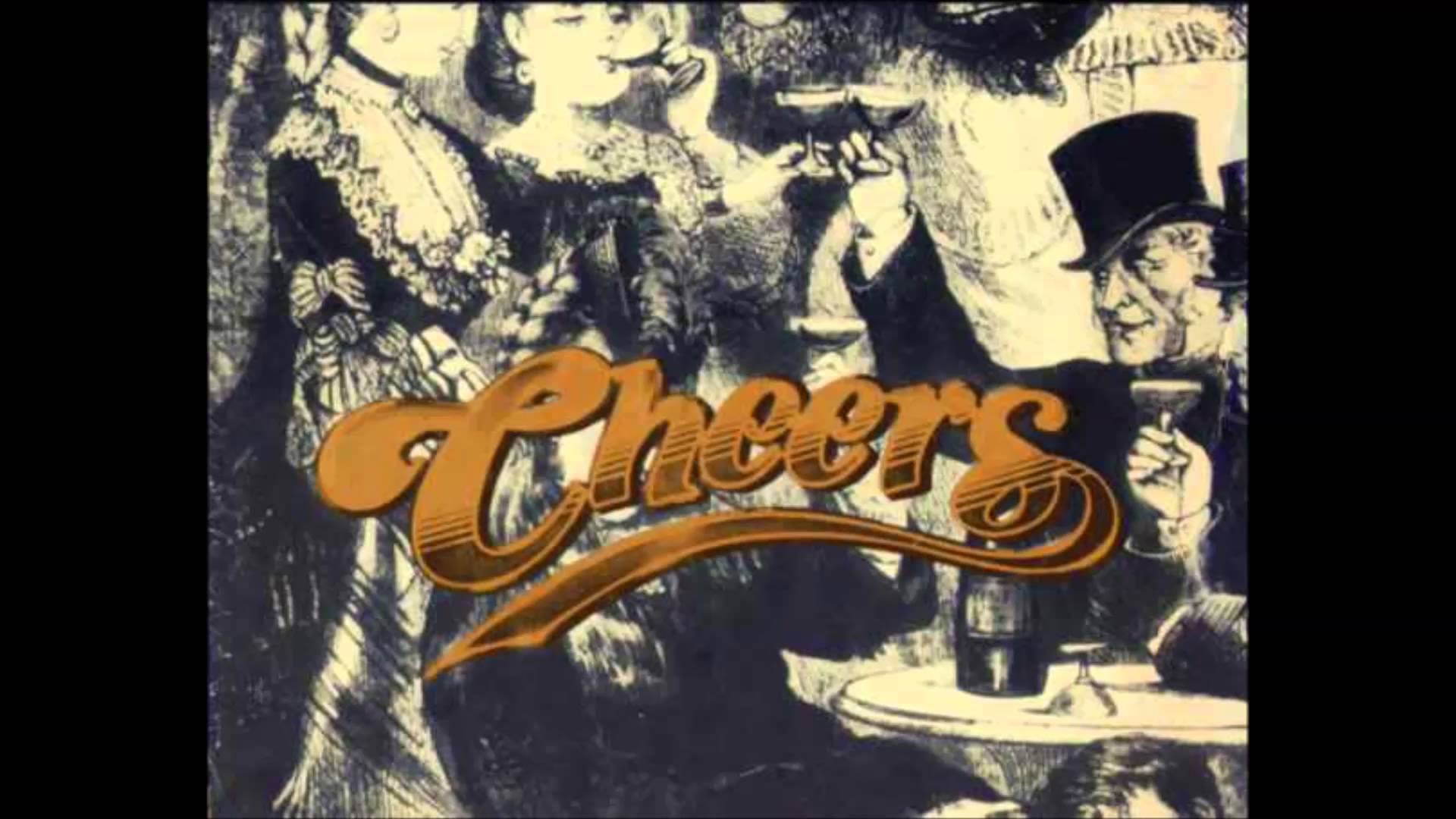 Metaphor
a comparison between two unlike things

Example: Life is a box full of chocolates… You never know what you’re gonna get.
Metaphor
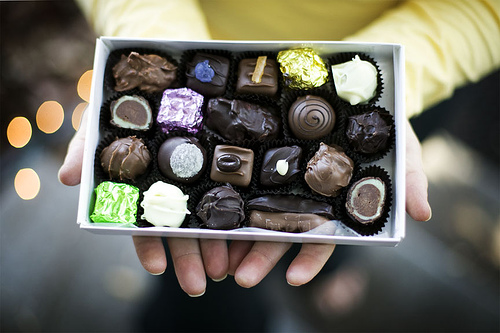 Meter
a pattern of stressed/unstressed syllables in poetry 

Example: Shakespeare’s “Sonnet 18”
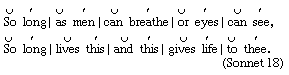 Meter
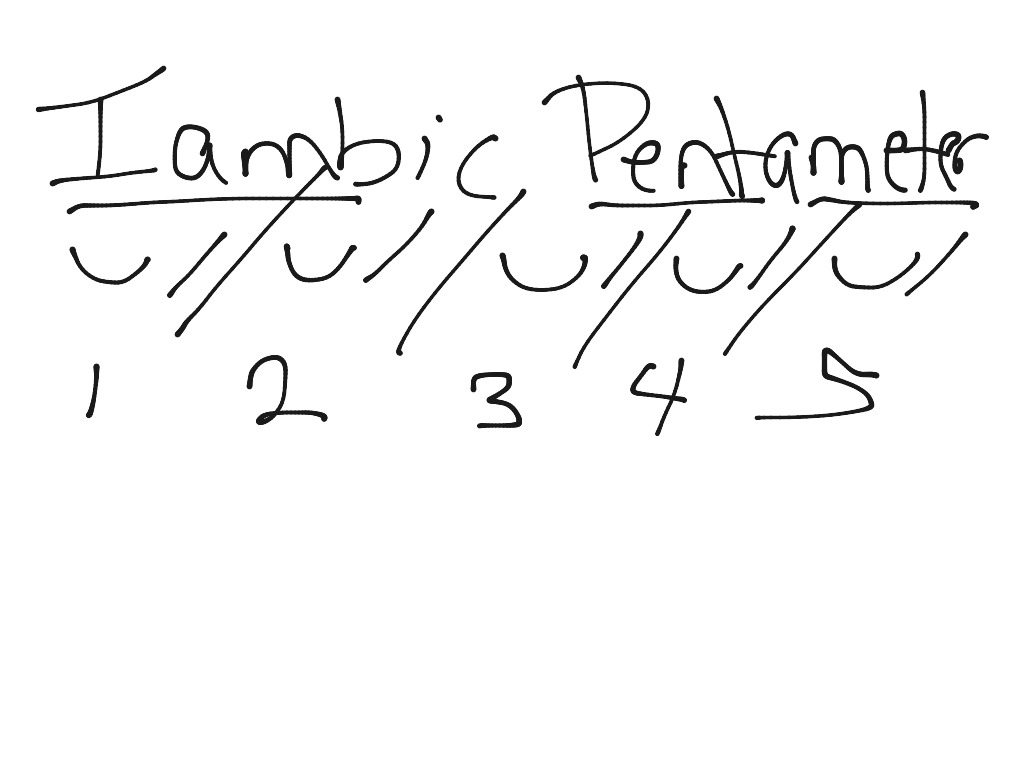 Monologue
a speech made by one actor or speaker

Example: VERY COLLEGE LECTURE
Example: When Oberon speaks about love-in-idleness, in Shakespeare’s A Mid-Summer Night’s Dream, he is giving a monologue.
Monologue
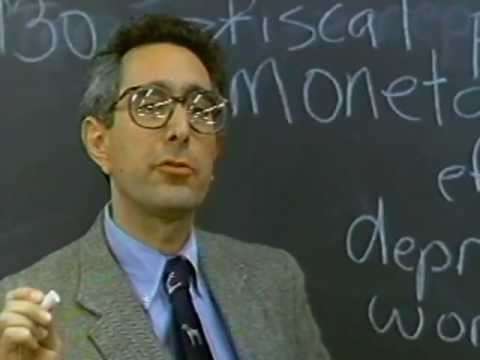 Ode
a poem usually addressed to a particular person, object or event that has stimulated deep and noble feelings in the poet

Example: “Ode to a Grecian Urn” by John Keats.
Ode
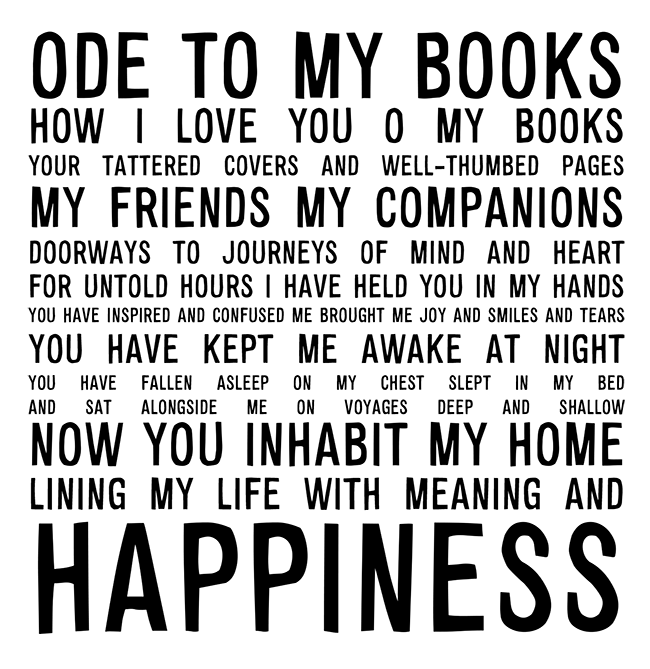 Onomatopoeia
when the words sound like what they mean

Example: The clock goes tick-tock. The rain goes drip-drop. The bomb went boom.
Onomatopoeia
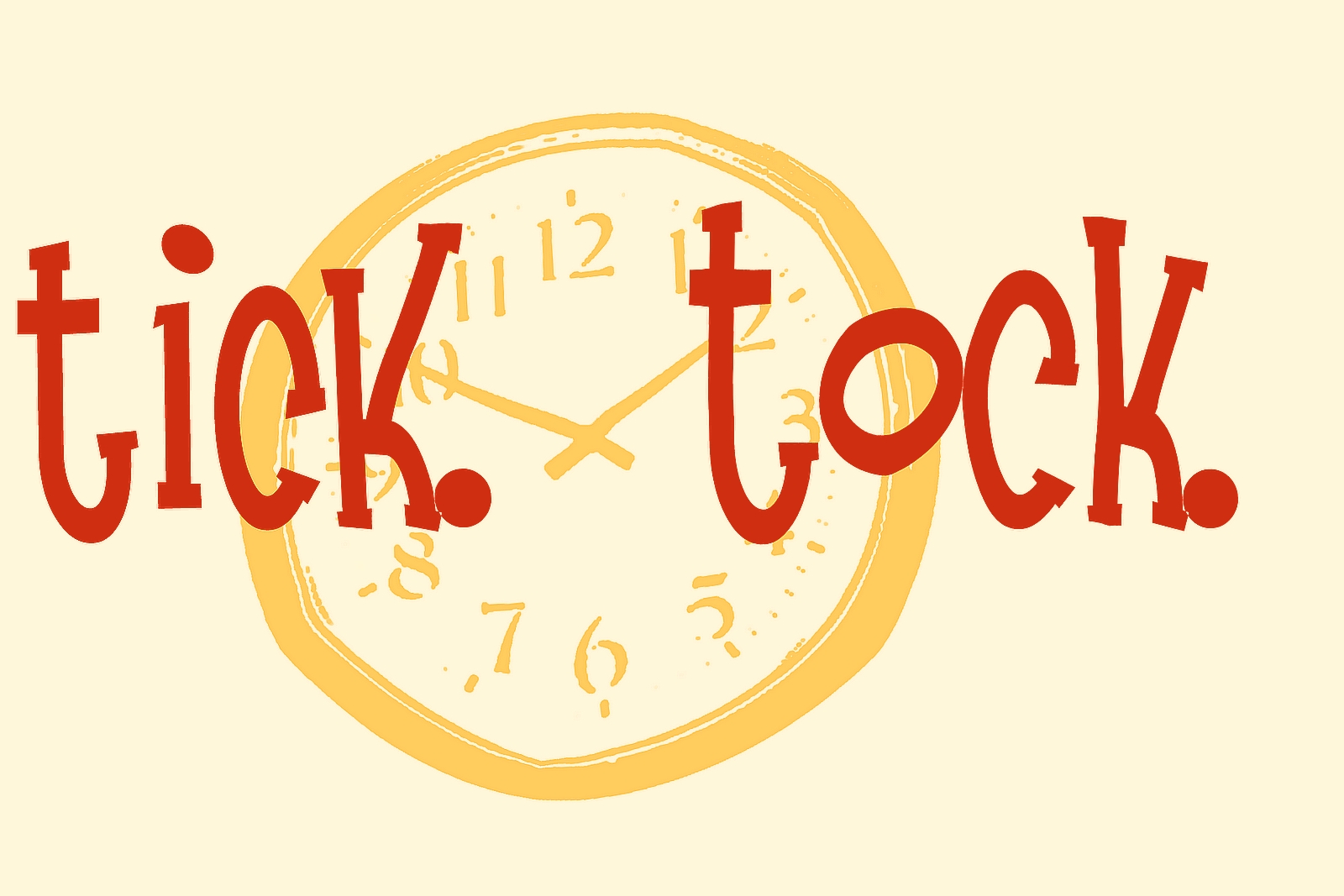 Oxymoron
an expression in which two words that contradict each other are joined

Example: Pretty Ugly. Love-hate relationship. Icy Hot. Less is more. Bitter Sweet. Jumbo Shrimp. Only choice. Freezer Burn.
Oxymoron
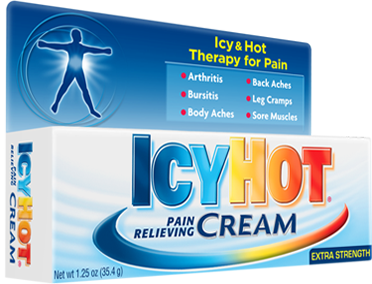 Paradox
an apparently contradictory statement that actually contains some truth

Example: I am nobody. War is peace. 
Example: Orwell’s 1984: “Ignorance is bliss.”
Example: In Shakespeare’s Hamlet, he claims, “I must be cruel to be kind.”
Example: The Beatles “I Am the Walrus” states, “I am he as you are he as you are me and we are all together.”
Paradox
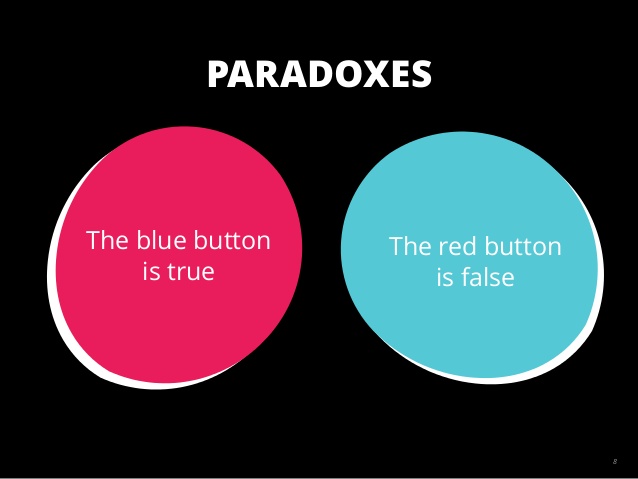